Réseaux, services, mobilite-transports
Emile le Serpent mobile, l’écomobilité scolaire à la MEL
9 décembre 2016
2
L’écomobilité scolaire… une action « PDU 2010>2020 »
Feuille de route Marche, Plan d’action Vélo…
3
Les campagnes
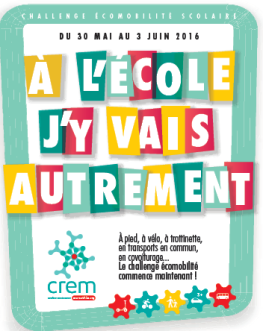 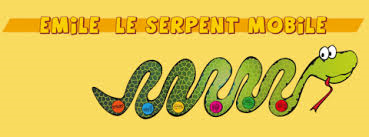 Site http://www.trafficsnakegame.eu/france/ 

Deux semaines, dates libres 

Une bannière à remplir avec des gommettes, ou version sur tableau numérique
Site http://challenge-ecomobilite-scolaire.fr/

Une semaine, date fixe chaque année (Semaine du vélo à l’école et au collège) 

Un livret d’activités
4
Objectifs
Promouvoir les modes de transport actifs chez les enfants, parents et enseignants, à court et long terme 

Augmenter la sécurité et la qualité de vie sur les chemins et aux abords de l’école  

Proposer un projet facile à mettre en œuvre pour lancer une dynamique ( PDES)


>> Faire vivre une expérience d’une mobilité alternative à des enfants qui leur donnera les capacités de choisir leur mobilité dans le futur.
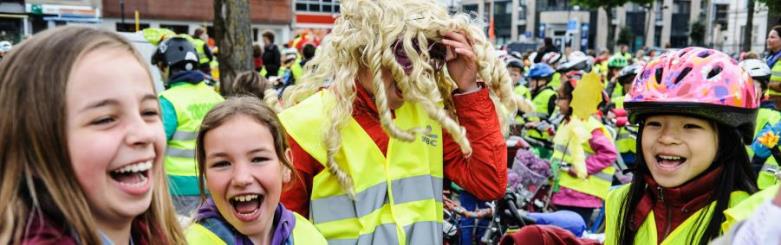 5
Outils Emile le serpent mobile
En ligne : (trafficsnakegame.eu/France) 
Inscription 
Déterminer l’objectif 
Saisir les données
Formulaires de comptages, lettre aux parents…
Le kit : 
Bannière 
Autocollant 
Gomettes
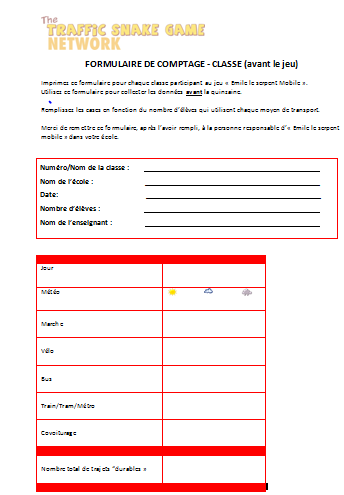 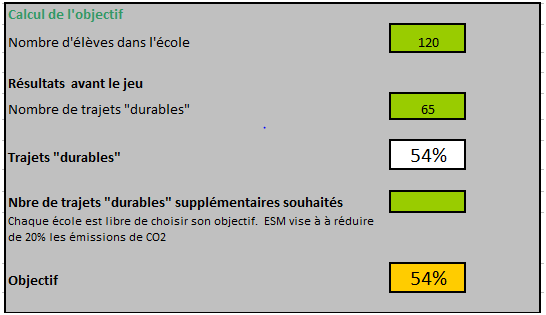 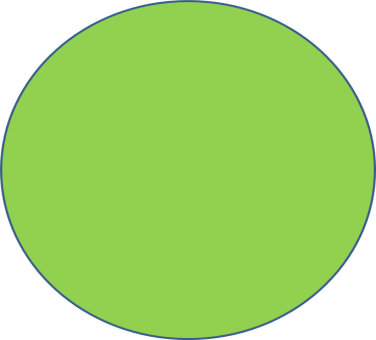 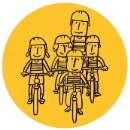 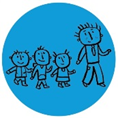 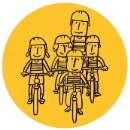 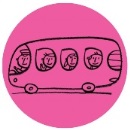 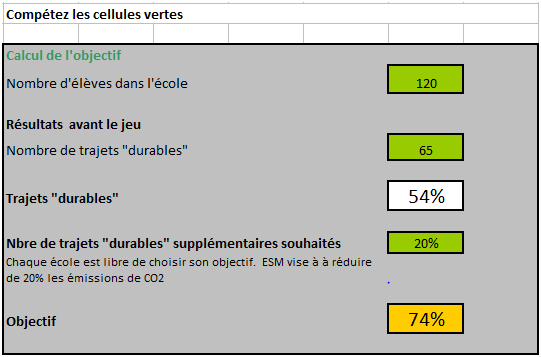 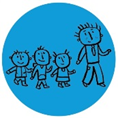 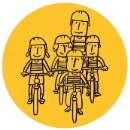 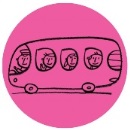 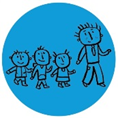 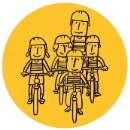 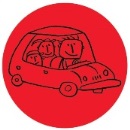 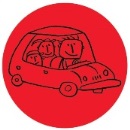 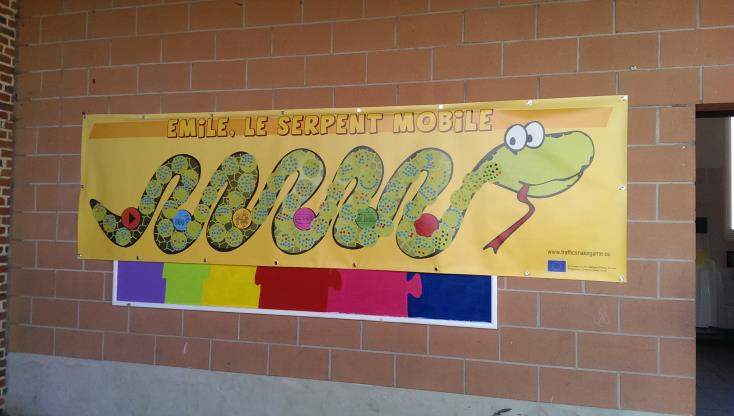 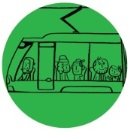 6
Les campagnes
Emile le Serpent mobile dans les écoles de la MEL
10 écoles concernées, 2 200 enfants :
7
Ecole du bourg à Houplines
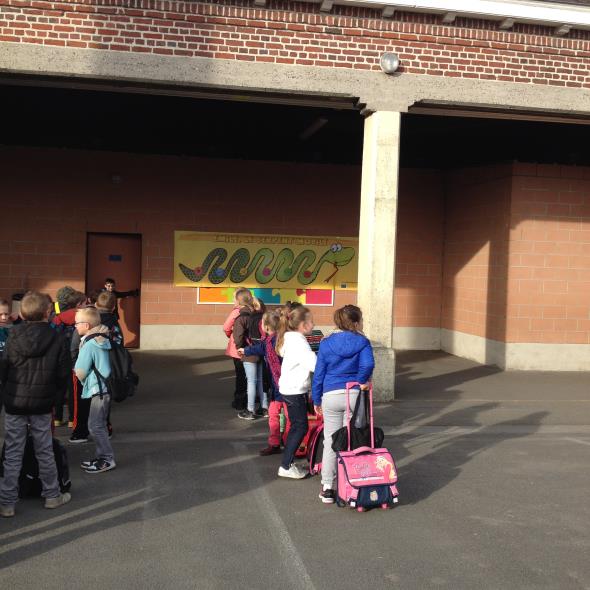 Du 21 avril au 4 mai
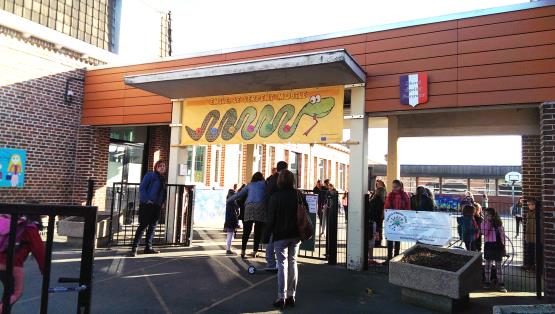 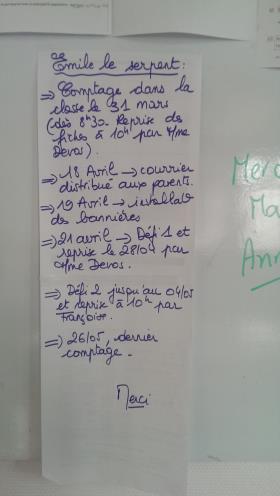 Une bannière à l’entrée, visible des parents et riverains
Deux bannières sous le préau
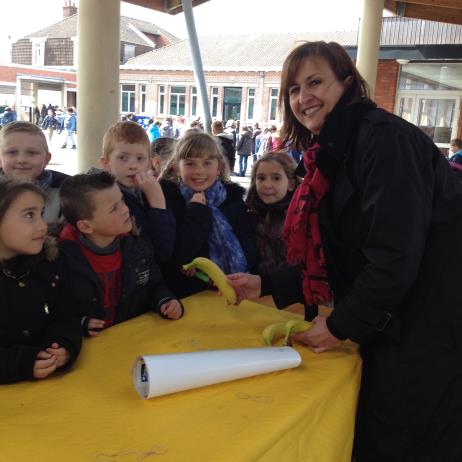 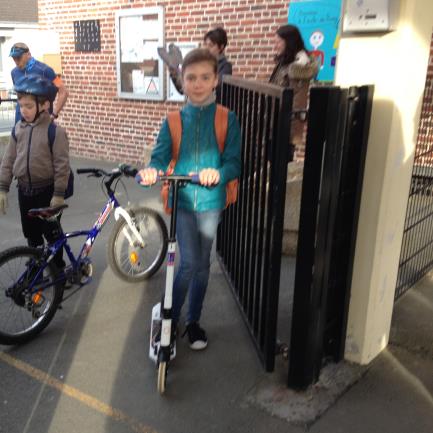 Organisation en salle des professeurs
Un local vélos et trottinettes surveillé pendant le jeu
Un goûter pendant le jeu
8
À Fournes en weppes
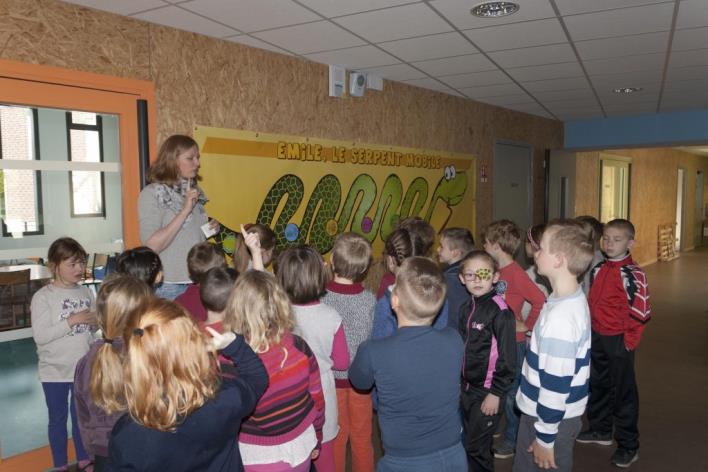 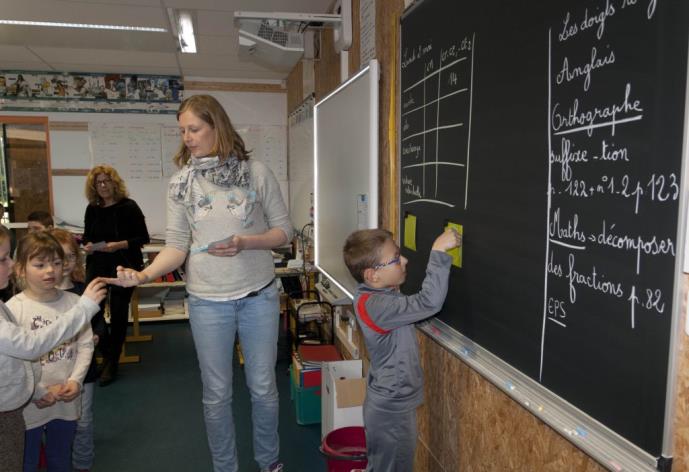 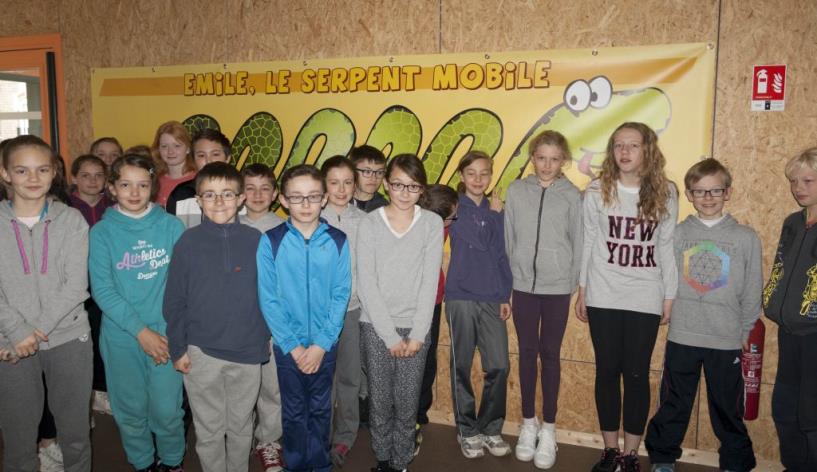 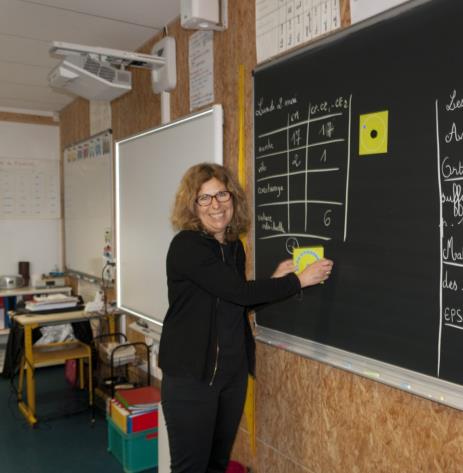 9
Les supports du challenge écomobilité scolaire
Le livret d’animation, le comptage
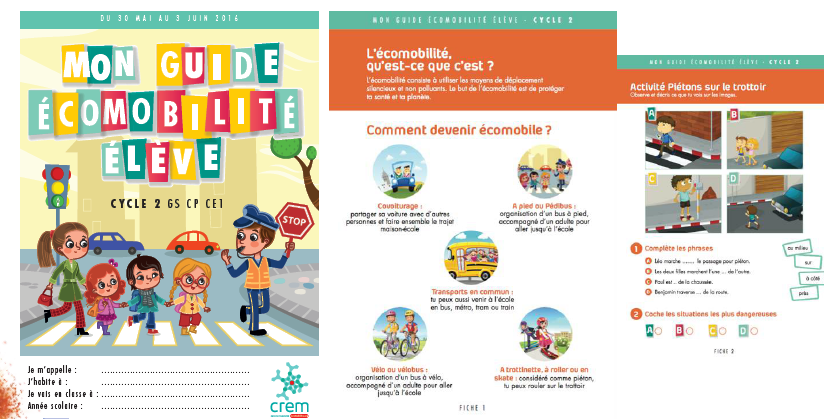 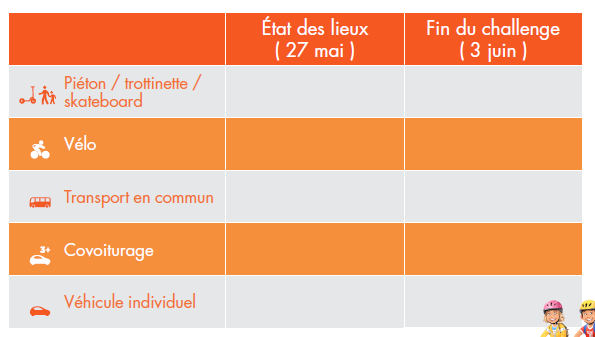 10
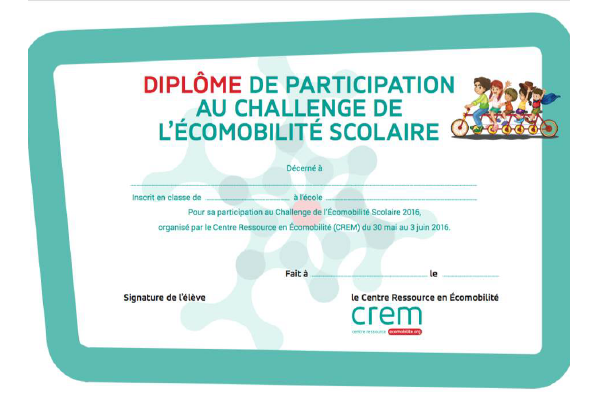 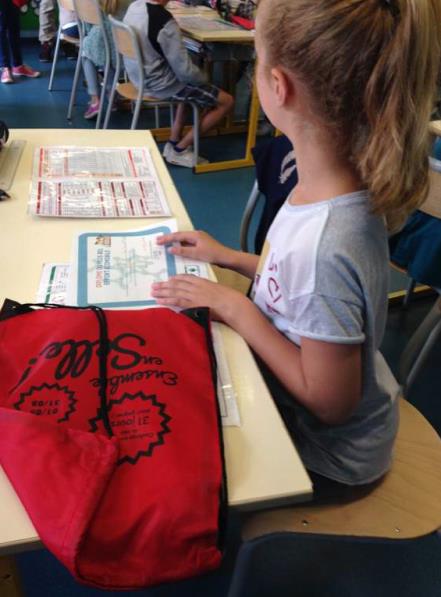 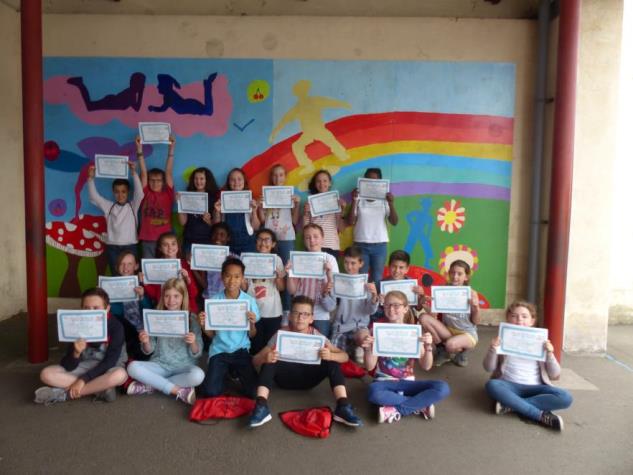 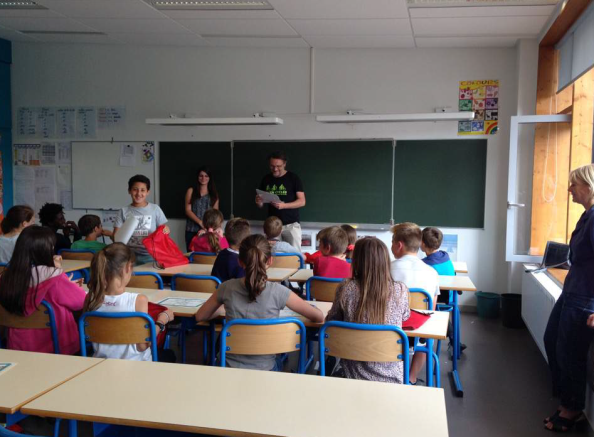 11
Formations « animer un cycle d’apprentissage du vélo – écomobilité »
Courrier à toutes les communes en septembre 2015. Public : animateurs TAP, agents de prévention, animateurs sportifs. Aussi quelques professeurs. 

5 sessions d’une journée organisées, 10 communes bénéficiaires et 52 personnes formées 

À la MEL ou accueilli dans une commune
12
Programme
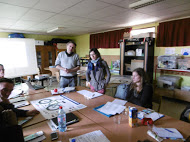 l’argumentaire autour de l’écomobilité 
Jeu optimove junior 
Les conseils pour bien circuler à vélo (film avec Sacha et Calixte)

Pause déjeuner 

3) Pratique : les exercices de maniabilité du vélo
4) Autres ressources et outils
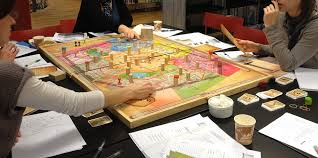 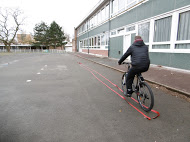 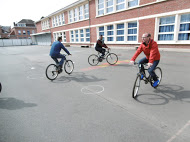 13
Et pour 2017 ?
Les campagnes : groupe de travail avec des communes, valorisation des bonnes pratiques, etc. 

Les formations : prochaine session organisée le 2 février 

La boîte à outils PDES
14
Elodie VANPOULLE 
MEL – pôle Déplacements et accessibilité de la Métropole, direction Mobilité 
Chargée de mission Modes actifs 
evanpoulle@lillemetropole.fr 
03 59 00 19 43